ca-10. フラグ，フラグレジスタ
（コンピュータ・アーキテクチャ演習）
URL: https://www.kkaneko.jp/cc/ca/index.html
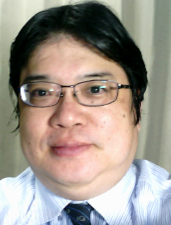 金子邦彦
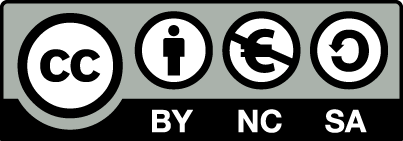 謝辞：「いらすとや」のイラストを使用しています
1
10-1 フラグ
2
フラグの用途の例
自動で分岐させたい
→　フラグを使う
左
分岐
右
3
フラグ
フラグを下げる
（クリア）
フラグを立てる
（セット）
4
フラグ
フラグの値は　0 　または　 1

プログラムの進行を決めるのに利用できる

フラグの値は，自動で変化する
5
10-2 フラグレジスタ
6
フラグレジスタ
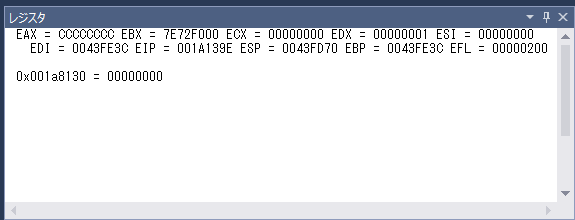 フラグレジスタは，
レジスタウインドウ「EFL」
この値が変化
フラグレジスタ （名前は EFLAGS で、縮めて EFL）に、
たくさんのフラグが入っている
フラグの名前
値
長さ 32 ビット
7
フラグレジスタ
桁上がりフラグ (Carry Flag, CF)
演算結果に桁上がりが生じると 1
桁あふれフラグ (Overflow Flag, OF)
演算結果に桁あふれが生じると 1
ゼロフラグ (Zero Flag, ZF)
演算結果がゼロになると 1
サインフラグ (Sign Flag, SF)
演算結果がマイナスの数になると 1

 など
8
フラグレジスタ
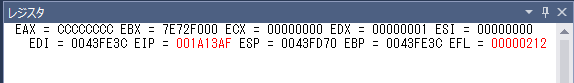 ０００００２１２
フラグの名前
値
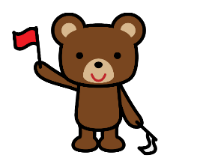 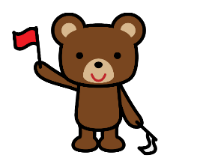 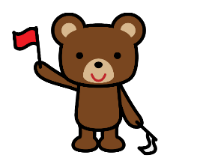 9
フラグレジスタ
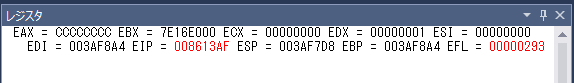 ０００００２９３
フラグの名前
値
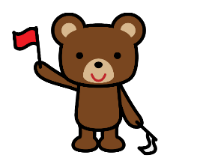 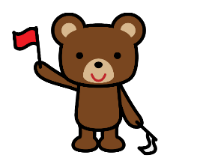 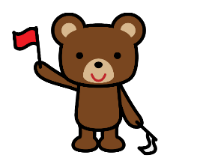 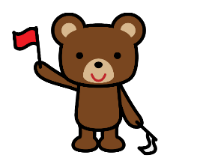 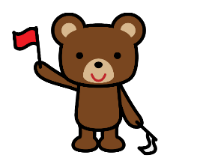 10
フラグレジスタ
フラグレジスタのビット１つ１つが，フラグになっている
11
10-3 Visual Studio でフラグの変化を見る
12
今から行うこと
フラグの値（0 または1）の変化を見る


フラグの値がある条件のときだけジャンプする命令（条件ジャンプ命令）を見る
13
簡単な条件分岐の例
12歳以上は 1800円
12歳未満は  500円
14
Visual C++ のソースファイル例
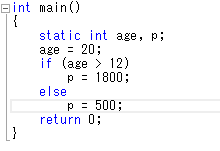 15
パソコン演習
では，フラグレジスタ (EFL) の値の変化と，ジャンプの様子を確認してください
    　ステップオーバー機能を利用
16
演習
① Visual Studio を起動しなさい
② Visual Studio で，Win32 コンソールアプリケーション用プロジェクトを新規作成しなさい
プロジェクトの「名前」は何でもよい
17
③ Visual Studioのエディタを使って，ソースファイルを編集しなさい
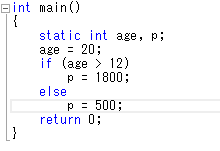 追加
18
④ ビルドしなさい．ビルドのあと「１　正常終了，０　失敗」の表示を確認しなさい　
→　表示されなければ，プログラムのミスを自分で確認し，修正して，ビルドをやり直す
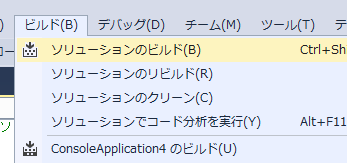 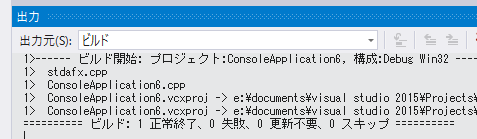 19
⑤ Visual Studioで「age = 20;」の行に，ブレークポイントを設定しなさい
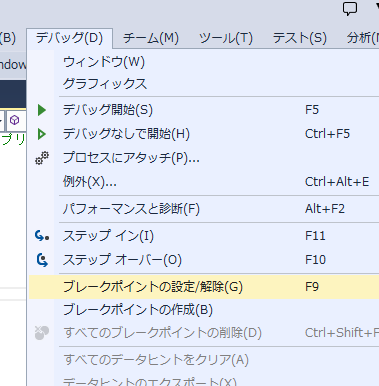 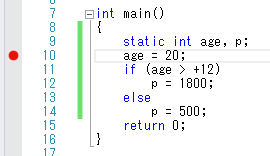 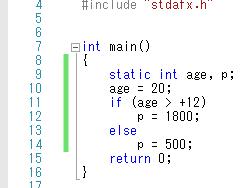 ① 「age = 20;」の行を
マウスでクリック
② 「デバッグ」→「ブレークポイントの設定/解除」
③ ブレークポイントが設定されるので確認．
赤丸がブレークポイントの印
⑥ Visual Studioで，デバッガーを起動しなさい．



⑦「age = 20;」の行で，実行が中断することを確認しなさい
   あとで使うので，中断したままにしておくこと
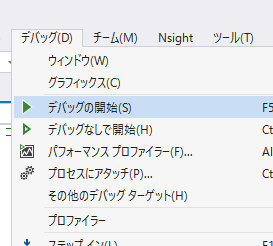 「デバッグ」
→ 「デバッグ開始」
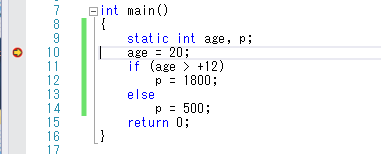 「age = 20;」の行で実行が
中断している
黄色の
矢印
21
⑧「age = 20;」の行で，実行が中断した状態で，逆アセンブルを行いなさい．
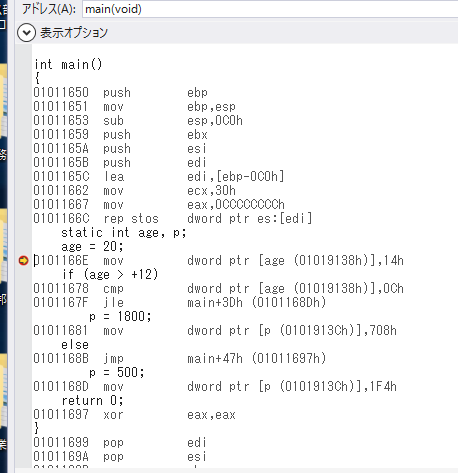 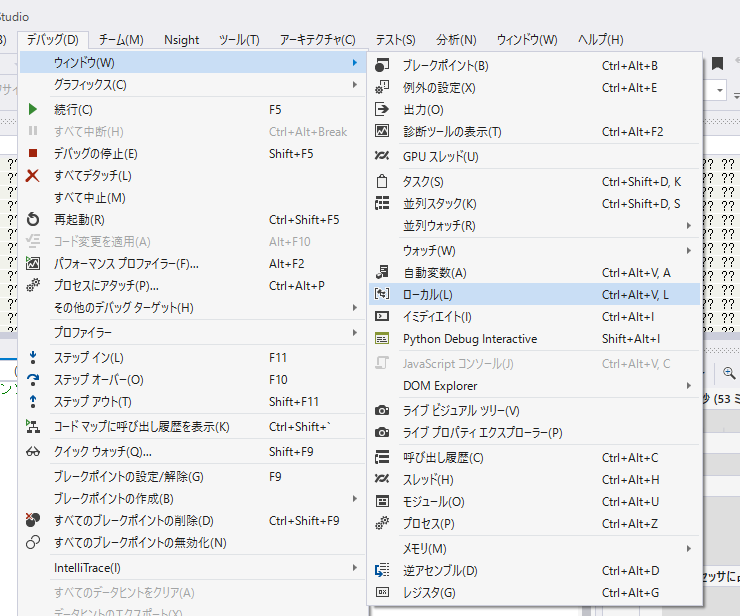 ② 逆アセンブルの結果が表示される
① 「デバッグ」→ 「ウインドウ」→「逆アセンブル」
22
⑨「age = 20;」の行で，実行が中断した状態で，レジスタの中身を表示させなさい．手順は次の通り．
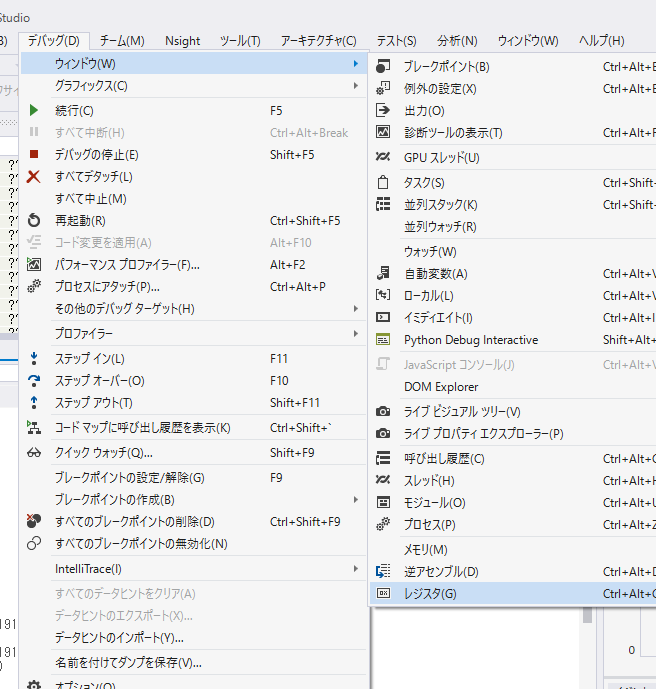 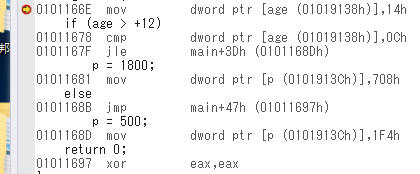 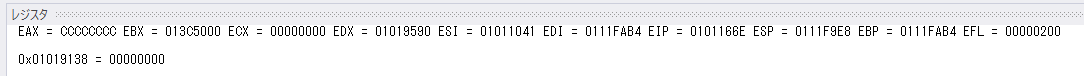 ② レジスタが表示される.
EFL に注目
デバッガーを起動済みで，
プログラムの実行が中断し
ているときに・・・
① 「デバッグ」
→ 「ウインドウ」→「レジスタ」
23
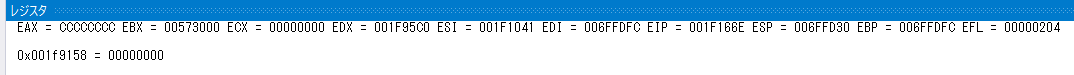 EFL がフラグレジスタ
24
⑩ステップオーバーの操作を１回ずつ行いながら，
・プログラムカウンタ（黄色の矢印）
・フラフレジスタ（レジスタウインドウの中の EFL）
の変化を確認しなさい．
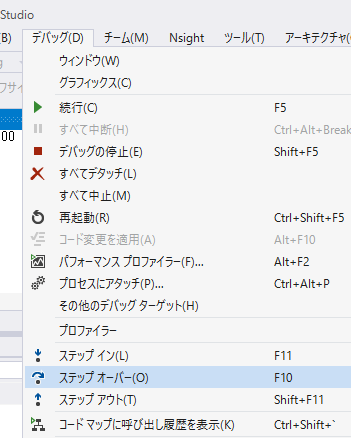 「デバッグ」
→ 「ステップオーバー」
（あるいは F10 キー）
25
⑪ 最後に，プログラム実行の再開の操作を行いなさい．これで，デバッガーが終了する．
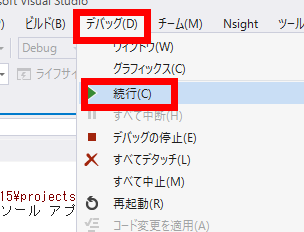 「デバッグ」
→ 「続行」
26
⑫ 今度は，「age = 20;」の行を「age = 10;」に変えて．

ステップオーバーの操作を１回ずつ行いながら，
・プログラムカウンタ（黄色の矢印）
・フラフレジスタ（レジスタウインドウの中の EFL）
の変化を確認しなさい．
27
Visual C++ の
プログラム
age = 20;
if (age >= 12)
    p = 1800;
else
    p = 500;
age = 10;
if (age >= 12)
    p = 1800;
else
    p = 500;
こちらが
有効
無視
される
こちらが
有効
無視
される
28
この２行で「変数 age が１２
未満のときだけジャンプせよ」
という意味
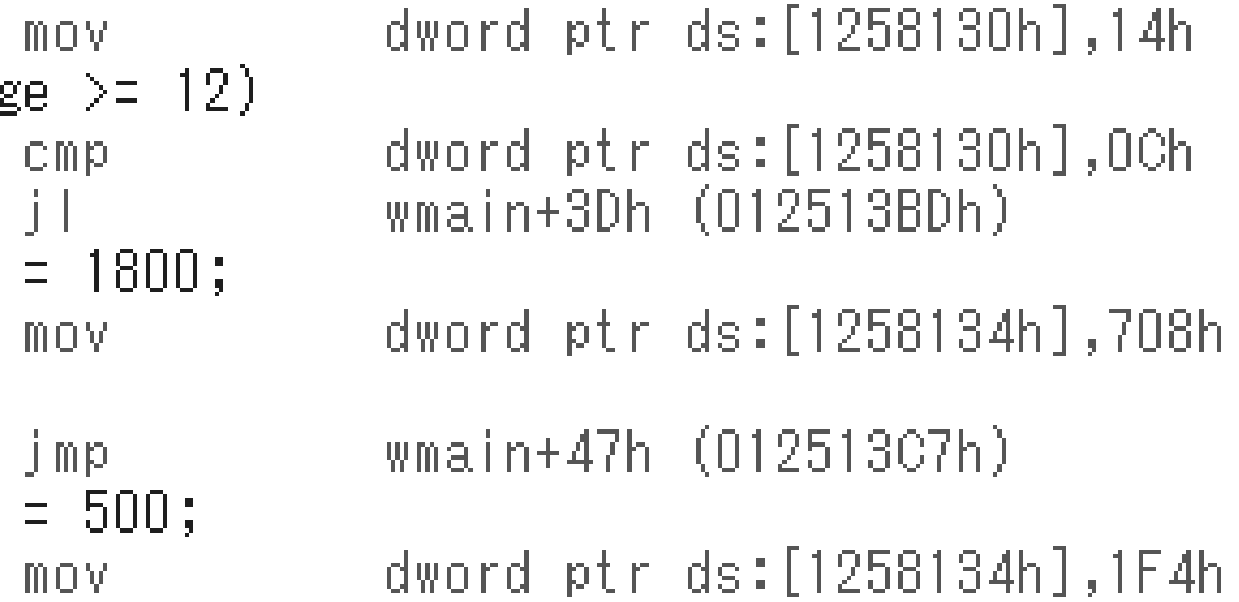 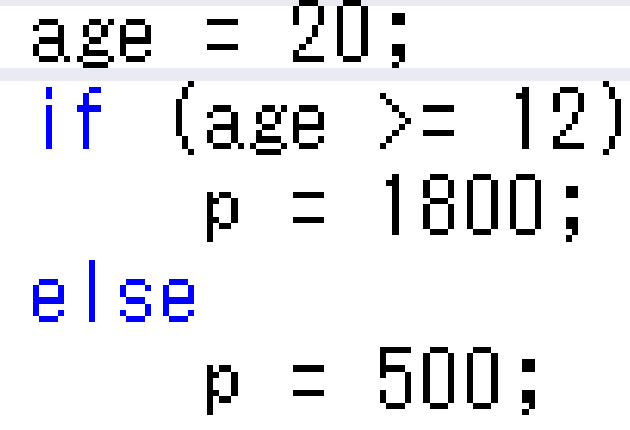 条件ジャンプ
29
必ずジャンプせよ
という無条件ジャンプ命令
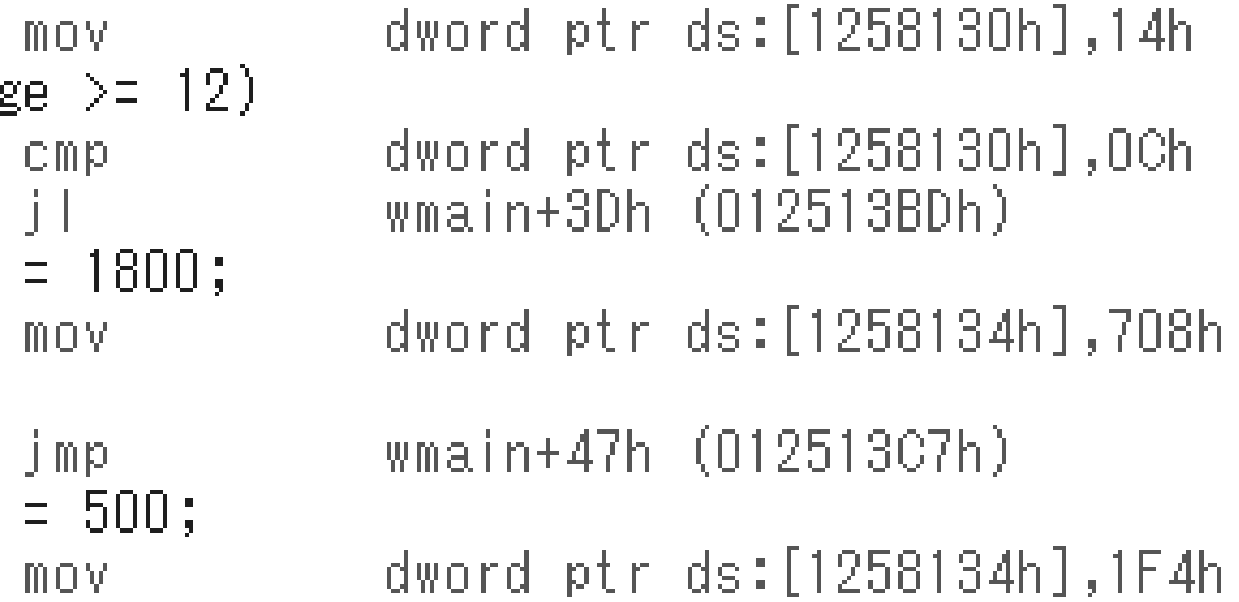 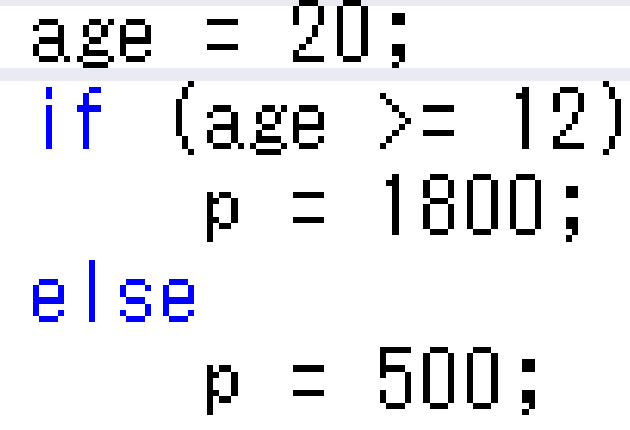 無条件ジャンプ
30